GYMNÁZIUM , Bernolákova 37, ŠURANY
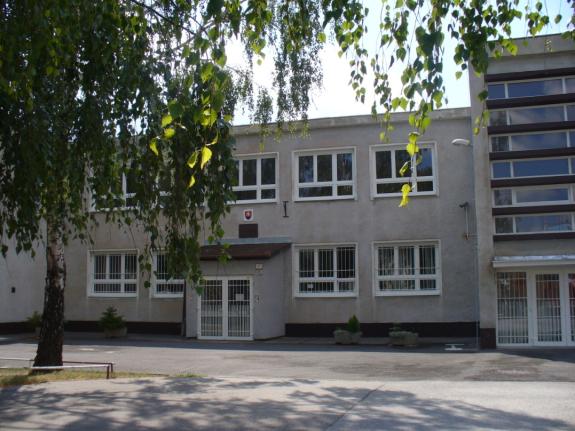 Plenárne rodičovské združenie
11. 10. 2012
Vedenie školy:
riaditeľka školy:	Ing. Mgr. Alžbeta Danielová

zástupca riaditeľky školy :     Mgr. Ján Jozaf

 výchovná poradkyňa:	PaedDr. Eva Halásová
strategická vízia školy
Oficiálne dokumenty predstavujúce víziu ďalšieho rozvoja výchovy a vzdelávania v Slovenskej republike sú:

 Národný program výchovy a vzdelávania v SR na najbližších 15 – 20 rokov /2002/.

Koncepcia rozvoja stredného školstva v Nitrianskom samosprávnom kraji do roku 2015.

Zákon č. 245/2008 Z. z. o výchove a vzdelávaní  /školský zákon/.

Štátny vzdelávací program  /ISCED 3A/

Iné platné koncepcie a stratégie vzdelávania /POP 2012/213/
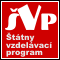 Prvoradou víziou Gymnázia v Šuranoch je:

	- vykonať  zmenu osobnosti žiaka vo výchovno-vzdelávacom procese na vychovaného a vzdelaného človeka, 

	- vychovať vzdelaných ľudí , ktorí budú pripravení na štúdium na vysokej škole, 

	- aby absolvent bol pripravený na aktívne občianstvo v štáte a Európe,

      -  vychovať žiakov, ktorí budú mať kladný vzťah k svojej profesii a budú ju ovládať na vysokej úrovni, budú zdatní v používaní IKT technológiách.
	
Zo všetkých bodov vyplýva, že absolventi si musia zo školy odniesť aj trvalejšie hodnoty ako sú vedomosti, tie trvalejšie hodnoty sú: postoje, záujmy, motivácia, hodnotový systém, rozvinuté schopnosti a zručnosti.
Priority našej školy sú:
vybudovať „otvorený systém výchovy a vzdelávania“, ktorý je schopný počúvať a efektívne komunikovať vo vnútri a navonok,
  zostavovať efektívne vzdelávacie programy s aplikáciou nových foriem a metód vyučovacieho procesu,
  formulovať správne strategické ciele tvorbou projektov, využiť fondy EÚ,
  zabezpečiť správnu transformáciu školy na stále nové požiadavky výchovy a vzdelávania,
  definovať problémové oblasti a nájsť funkčné postupy pri ich odstraňovaní,
  vytvoriť efektívnu spätnú väzbu kontrolnej činnosti – autoevalváciu
  našu každodennú prácu stavať na partnerstve učiteľ – žiak – rodič, vezmúc do úvahy ich očakávania a nároky.
POČET ŽIAKOV  V ŠKOLSKOM ROKU 2012/2013
8 - ročné štúdium

 4 triedy

113  žiakov
4 – ročné štúdium

 8 tried

 230 žiakov
Spolu počet žiakov: 343
Prehľad tried
Prehľad triednych a pomocných triednych učiteľov
Zamestnanci školy
Počet pedagogických zamestnancov:	27

Počet nepedagogických zamestnancov:	9
Rada školy
Rada rodičovského združenia
Údaje za šk. rok 2011/2012
Žiacka školská rada
Predmetové komisie
Predmetová komisia humanitných predmetov - predsedníčka Mgr. J. Štekláčová,
Predmetová komisia prírodovedných predmetov - predsedníčka Mgr. O. Kršáková
Predmetová komisia cudzích jazykov - predsedníčka Mgr. E. Juríková
Predmetová komisia MAT, FYZ, INF - predsedníčka RNDr. M. Provodovská
Školské vzdelávacie programy
Učebný plán 4-ročné štúdium, 5., 6. a 8. ročník 8-ročného štúdia
ZAMERANIA
SPOLOČENSKOVEDNÉ ZAMERANIE  - predposledný a posledný ročník
ZAMERANIA
TECHNICKÉ  ZAMERANIE
ZAMERANIA
PRÍRODOVEDNÉ ZAMERANIE
Učebný plán - žiaci siedmeho ročníka 8-ročného štúdia:  3625/1994-212
Organizácia školského roka 2012/13
Maturitné skúšky
Predmet: slovenský jazyk a literatúra,  
	    12. marec 2013 (utorok) 
Predmet: anglický jazyk, francúzsky jazyk, nemecký jazyk, 
                 ruský jazyk, španielsky jazyk, taliansky jazyk
	    13. marec 2013 (streda) 
Predmet: matematika
	    14. marec 2013 (štvrtok)  
Náhradný termín EČ a PFIČ MS sa uskutoční 16. – 19. apríla 2013.
KŠÚ určí termíny internej časti maturitnej skúšky jednotlivým stredným školám v ich územnej pôsobnosti v čase od 20. mája 2013      do 7. júna 2013.
POČET OTVÁRANÝCH TRIED A POČET ŽIAKOV V ŠKOLSKOM ROKU 2013/2014
4 - ročné štúdium

  2 triedy

  Počet žiakov 60
Budova školy v súčasnosti
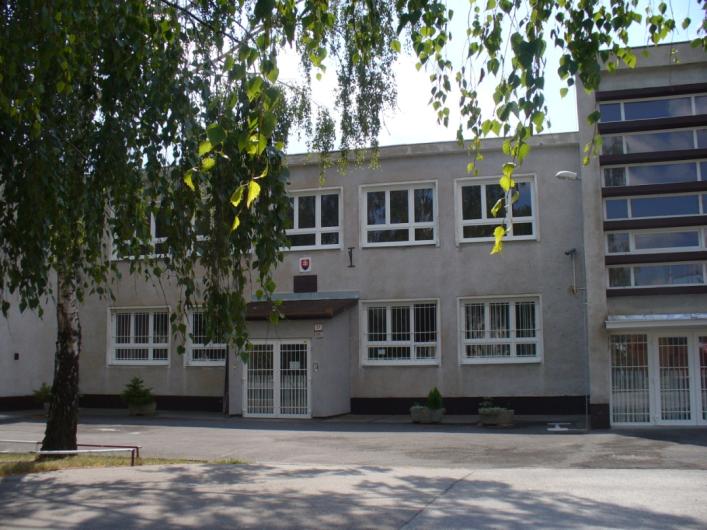 Budova školy na Hviezdoslavovej ulici
Na škole sa vyučujú cudzie jazyky:
anglický jazyk  
                 
 nemecky jazyk 
                 
 ruský jazyk
Predstavujeme vám 	priestory školy:
Multimediálna učebňa
Učebňa fyziky
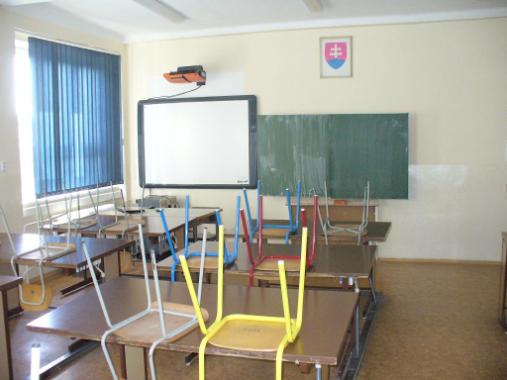 Učebňa chémie
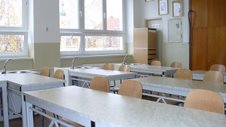 Veľký záujem je o vyučovanie výpočtovej techniky
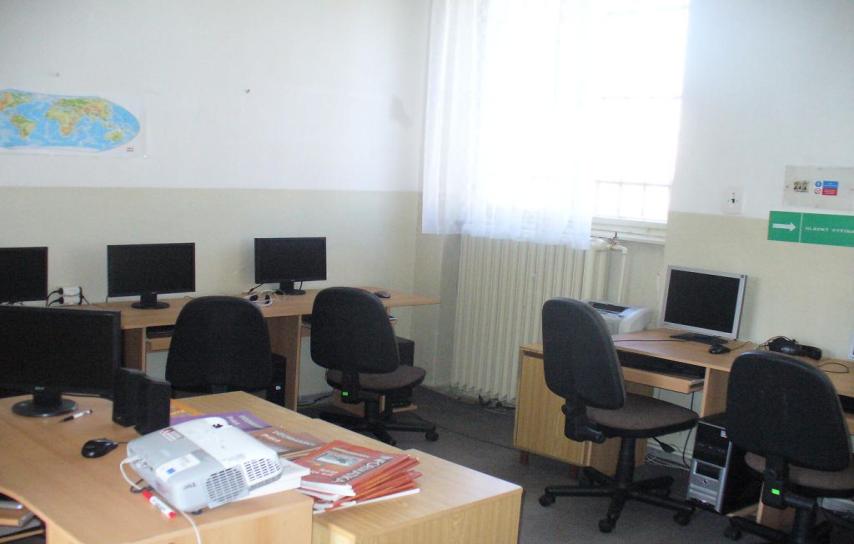 VYUČOVANIE TELESNEJ VÝCHOVY PATRÍ MEDZI OBĽÚBENÉ VYUČOVACIE HODINY
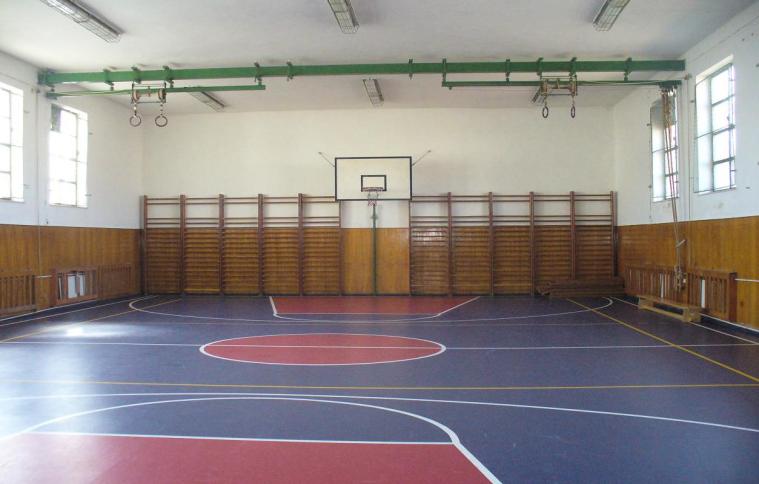 NA ŠKOLE V ŠKOLSKOM ROKU 2012/2013 PRACUJÚ KRÚŽKY:
basketbalový
športovo - volejbalový
chemický
e- časopis MAG4ZINE
programovanie
matematicko - fyzikálny
školský časopis
nemecký jazyk
tamburášsky krúžok
hádzaná
športovo - turistický
rozhlasový + milovníkov histórie, kultúry a umenia
Každoročné udalosti:
Projektový deň
SOČ
Deň Zeme
Športové turnaje
Školský ples
Vianočná akadémia
Imatrikulácie
Deň otvorených dverí
Medzinárodný deň školských knižníc
Stužkové slávnosti
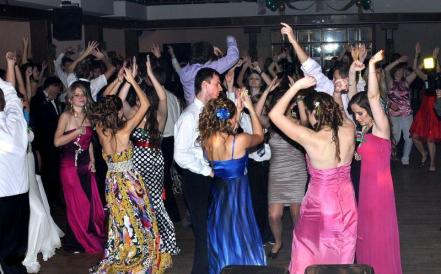 Obľúbený lyžiarsky kurz
Exkurzie
KAŽDOROČNE DOSAHUJEME VYNIKAJÚCE VÝSLEDKY V SÚŤAŽIACH:
predmetových olympiádach,
recitačných  súťažiach,
olympiáde ľudských práv,
KLOKAN - ovi – celoslovenskej matematickej súťaži,
ZENIT- e v programovaní,
SOČ - stredoškolskej odbornej činnosti,
korešpondenčných seminároch z matematiky a fyziky,
športových súťažiach /najmä hádzaná, badminton, atletika, futbal, volejbal/
Medzinárodné projekty, do ktorých je škola zapojená
Vydávanie cudzojazyčného časopisu MAG4ZINE
Súťaž mladých prekladateľov
26.9. – Európsky deň jazykov
Partnerstvo so strednou školou vo Veľkej Británii
Medzinárodný deň školských knižníc
Európa v škole
Účasť v medzinárodných  súťažiach
Pripravované akcie
Európsky týždeň miestnej demokracie /15. – 21.10.2012/
Týždeň bezpečnosti na internete 
Imatrikulácia – /9.11.2012/
Návšteva z Prestonu – Konferencia o výchove a vzdelávaní
    /20.11. – 24.11.2012/
Stužkové slávnosti /16. 11. – VIII. A, IV. B, 8.12. - IV. C/
Vianočná akadémia – /december 2012/
Všetky exkurzie podľa plánov PK
Všetky súťaže a olympiády podľa harmonogramu
Deň otvorených dverí: 
14. november 2012
/streda/
Bližšie informácie nájdete na:

             www.gymsu.edu.sk

 e-mail: skola@gymsu.edu.sk
Ďakujeme!

 rodičovský príspevok,
 2 % dane,
 sponzorstvo 
 podpora projektov,
 akákoľvek iná pomoc!
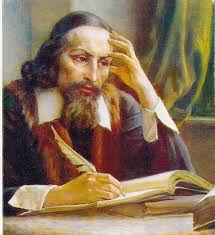 Záver
Základná myšlienka pre tvorbu a realizáciu koncepcie rozvoja školy Gymnázia v Šuranoch nám utkvela myšlienka Jana Ámosa Komenského (1592 – 1670). 
Ide o večnú otázku pedagogiky, otázku vyváženosti obsahu a formy výučby, ide o to, aby bol: 

„... nájdený spôsob, podľa ktorého by 
	tí, ktorí učia, učili menej, 
	tí však, ktorí sa učia, naučili sa viac; 
	... spôsob, podľa ktorého by bolo na naše škole menej 
	hluku,  nechuti a zbytočnej práce, 
	avšak viac pokoja, pohody a pevného výsledku“.
Ďakujem za pozornosť!